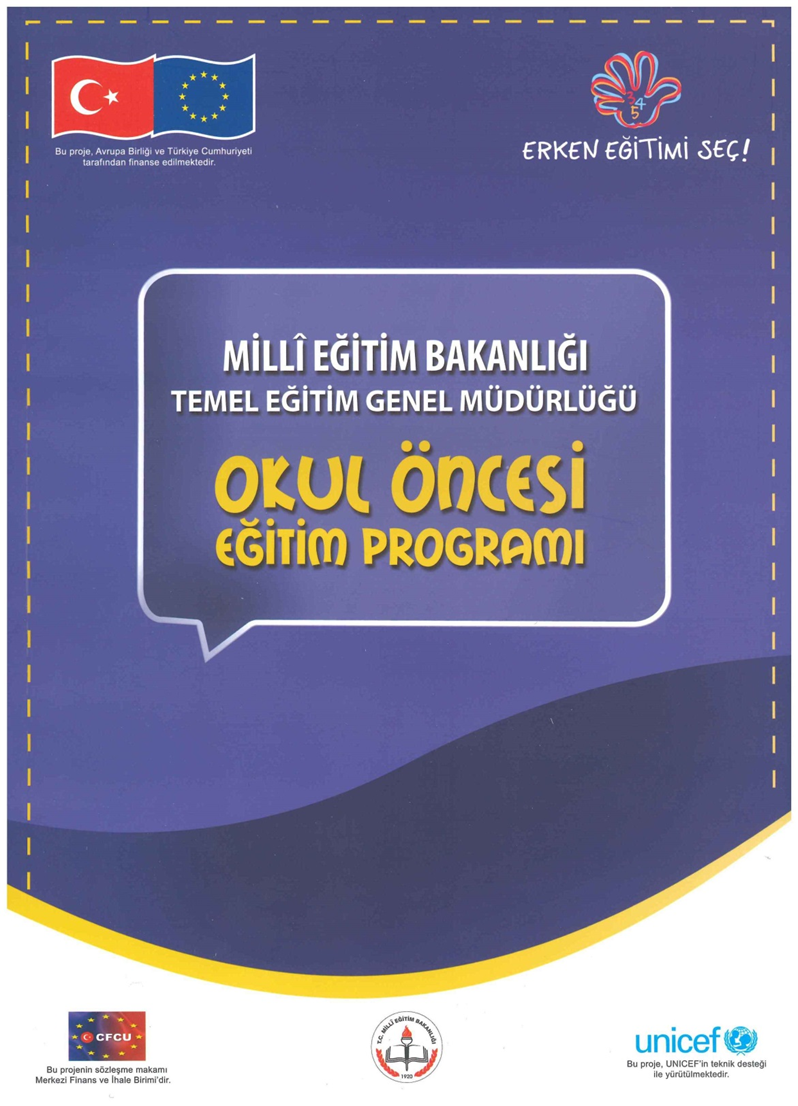 2013 OKUL ÖNCESİ EĞİTİMİ PROGRAMININ TANITIMI
Program, çocukların gelişim düzeylerine ve özelliklerine dayanan ve bu anlamda, bütün gelişim alanlarının geliştirilmesini esas alan “gelişimsel” bir programdır. 
Yaklaşım olarak “sarmal” özellik gösteren bu program, model olarak “eklektik”tir.
Programda, “kazanım” ve “gösterge”ler temel alınmıştır. 
Programda çocukların gelişim özellikleri yaş gruplarına göre, kazanım ve göstergeler ise bütün olarak ele alınmıştır.
Gelişim özellikleri üç farklı yaş grubuna göre düzenlenmiştir ancak öğretmenin kendi grubundaki çocuklar için programdan kazanım ve göstergeleri seçerken çocukların gelişim özelliklerini dikkate alması gerekmektedir. 
Gereksinim duyulduğunda programda yer almayan bir kazanım ve/veya gösterge, öğretmen tarafından belirlenerek eğitim planına eklenebilir.
Programın Temel Özellikleri
Çocuk Merkezlidir
öğrenme sürecinde çocukların;
plan yapmalarına, 
uygulamalarına, 
düzenlemelerine,
sorgulamalarına, 
araştırmalarına, 
tartışmalarına ve üretmelerine fırsat verilmeli
Esnektir
Sarmaldır
Eklektiktir
Programın Temel Özellikleri
Dengelidir
Oyun Temellidir
Keşfederek Öğrenme Önceliklidir
Programın Temel Özellikleri
Yaratıcılığın Geliştirilmesi Ön Plandadır
Günlük Yaşam Deneyimlerinin ve Yakın Çevre Olanaklarının Eğitim Amaçlı Kullanılmasını Teşvik Eder
Temalar/Konular Amaç Değil Araçtır
Öğrenme Merkezleri Önemlidir
Kültürel ve Evrensel Değerleri Dikkate Alır
Aile Eğitimi ve Katılımı Önemlidir
Değerlendirme Süreci Çok Yönlüdür
Rehberlik Hizmetlerine Önem Vermektedir